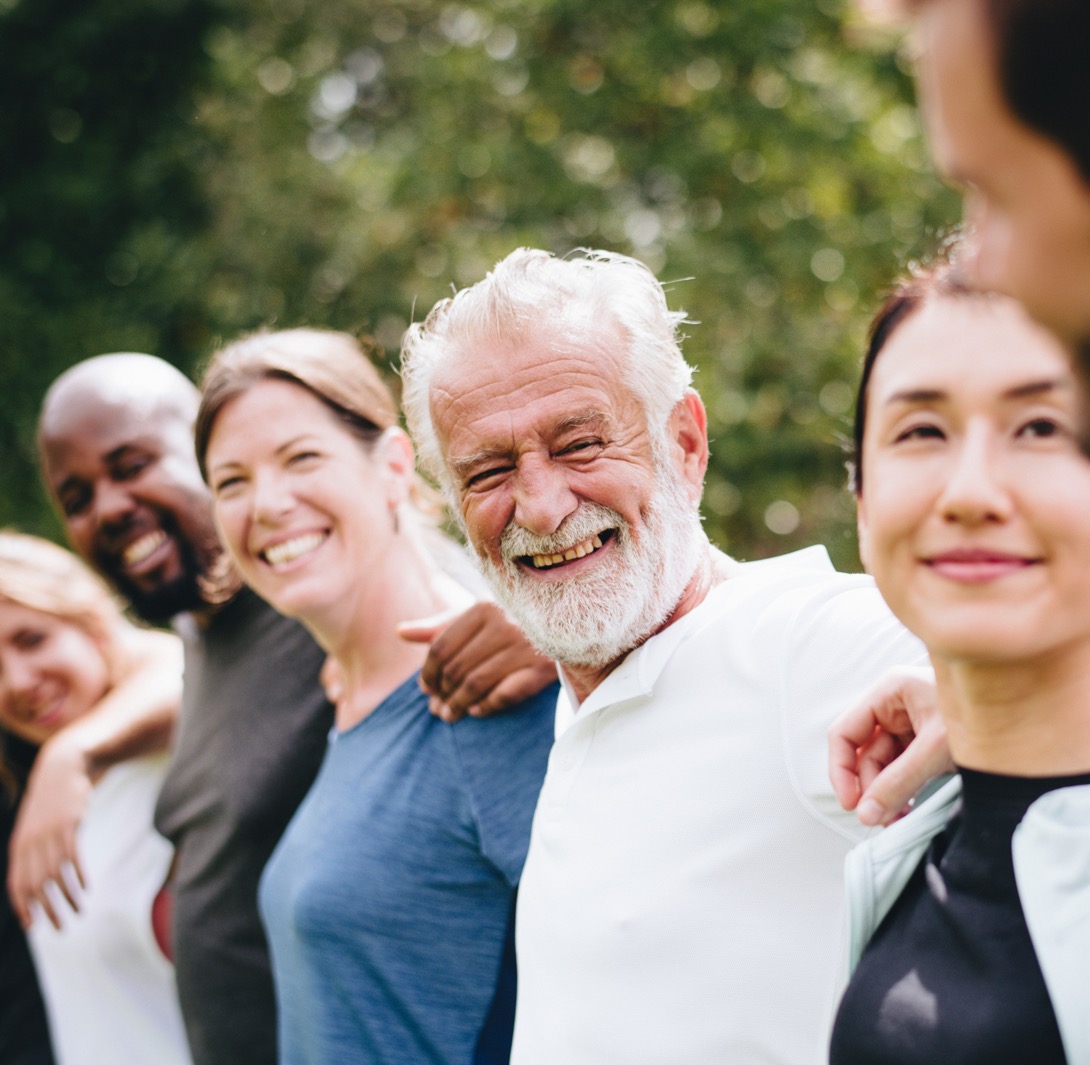 Company Logo Here
DATE OF PRESENTATION
The Essentials of Estate Planning
PRESENTER: YOUR NAME HERE
YOUR TITLE HERE | COMPANY NAME HERE
[Speaker Notes: Thank you for joining us this afternoon/evening. We know how difficult it can be to make time for yourselves with the hustle and bustle of everyday life. So, we are delighted that the topic for today’s session is one that spoke to what is important to you. The focus of our time together today will be on empowering you with information designed to help you create a story, a legacy really, that aligns with your overall goals and priorities. You may be thinking that you don’t need an estate plan because you haven’t acquired substantial wealth or because you haven’t reached a point that you feel warrants additional planning,  but the reality is that an estate plan is the starting point of building a lasting legacy, not to mention a greater sense of peace, purpose, and control, and should be an essential part of the financial planning process. Whether you are just starting a family, buying a home, sending your last child to college, or planning for retirement, there are steps that you can take now to avoid undue stress and potential pitfalls down the road.
 
A basic understanding of how estate planning works will be the focus of our time together. Our goal is to empower you with information so that you can feel more confident in the steps you take to protect you and your family and to help you with tools to create the legacy plan that you desire.]
Disclosures
This insurance and financial professional sales presentation is being provided as a general source of information and should not be used as the primary basis for financial or investment decisions. It should not be construed as advice designed to meet the particular needs of an individual situation. Please seek guidance of a financial professional regarding your particular financial concerns or questions. Consult with your tax advisor or attorney regarding specific tax or legal issues.
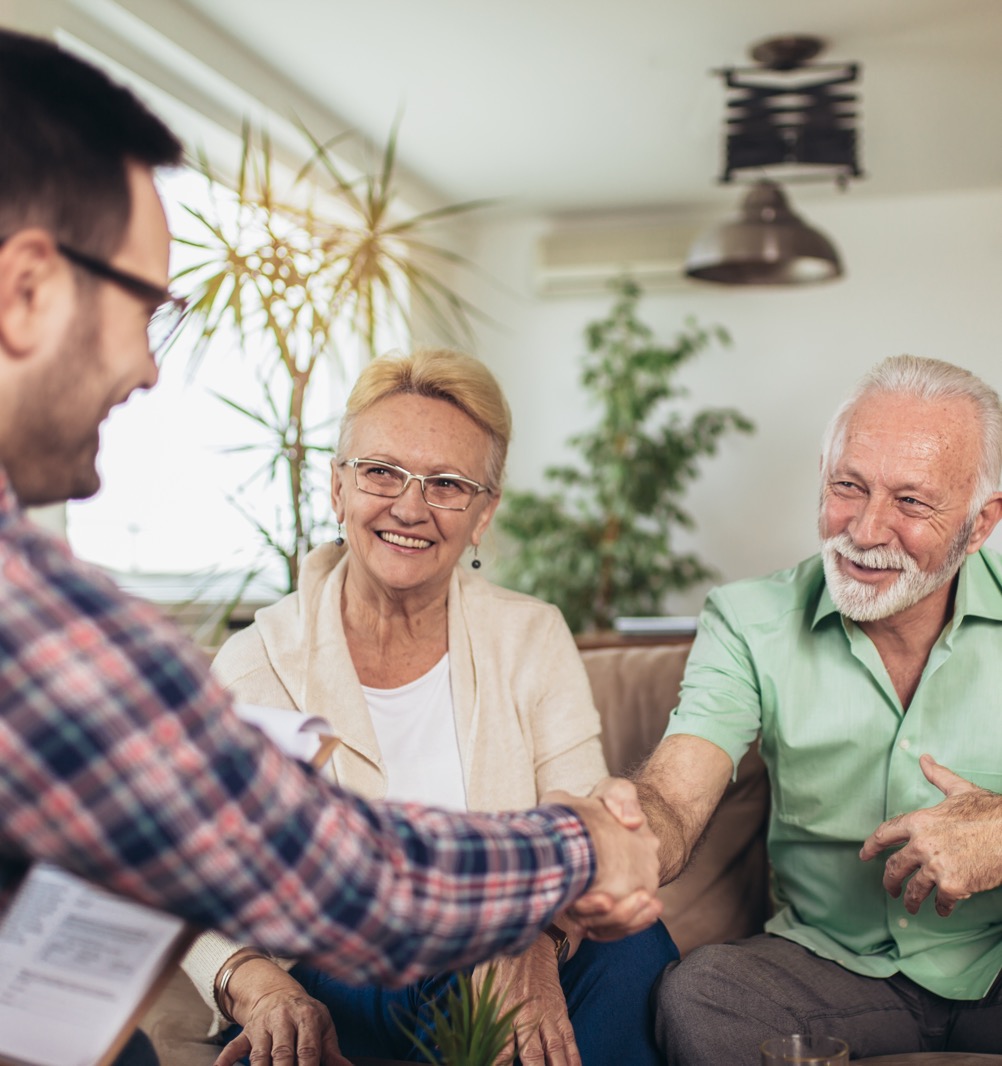 What does the idea of leaving a legacy mean to you?
Tells a story about you and your life
How you are remembered
Can be a guide for others to “follow in your footsteps”
Represents what was most important to you
[Speaker Notes: Let me start by asking you a question. When you think of leaving a legacy, what does that mean to you? And this isn’t a trick question! The answer to this question is as unique as you are but I would love it if you could share with me what it means to you. (Provide time for discussion with client).
 
These are all great answers. Here are some ideas that I think describe what you have shared.

[Read Slide]

Recently, I read a quote that really captures the essence of what I believe many of us worry about and that is being remembered for something worthy after we are gone.]
Everyone leaves behind a legacy after they die, but only few people leave a legacy worth talking about.
www.wikiethica.wikidot.com Legacy Leaving Your Mark.
[Speaker Notes: [Read slide]

Leaving a legacy can be interpreted in many ways here. Perhaps your legacy is a way of life, a particular cause that was important to you, your belief system, habits, and morals that you hope that your children and grandchildren will model, or a monetary inheritance that you want to pass on to the people or organizations that added purpose and joy to your life. At the most simplistic level, a legacy worth talking about is one that personifies you and what is important to you.
 
Our focus today will be on helping you create a financial legacy, a wealth transfer plan really, that tells the story that you want to be remembered for.]
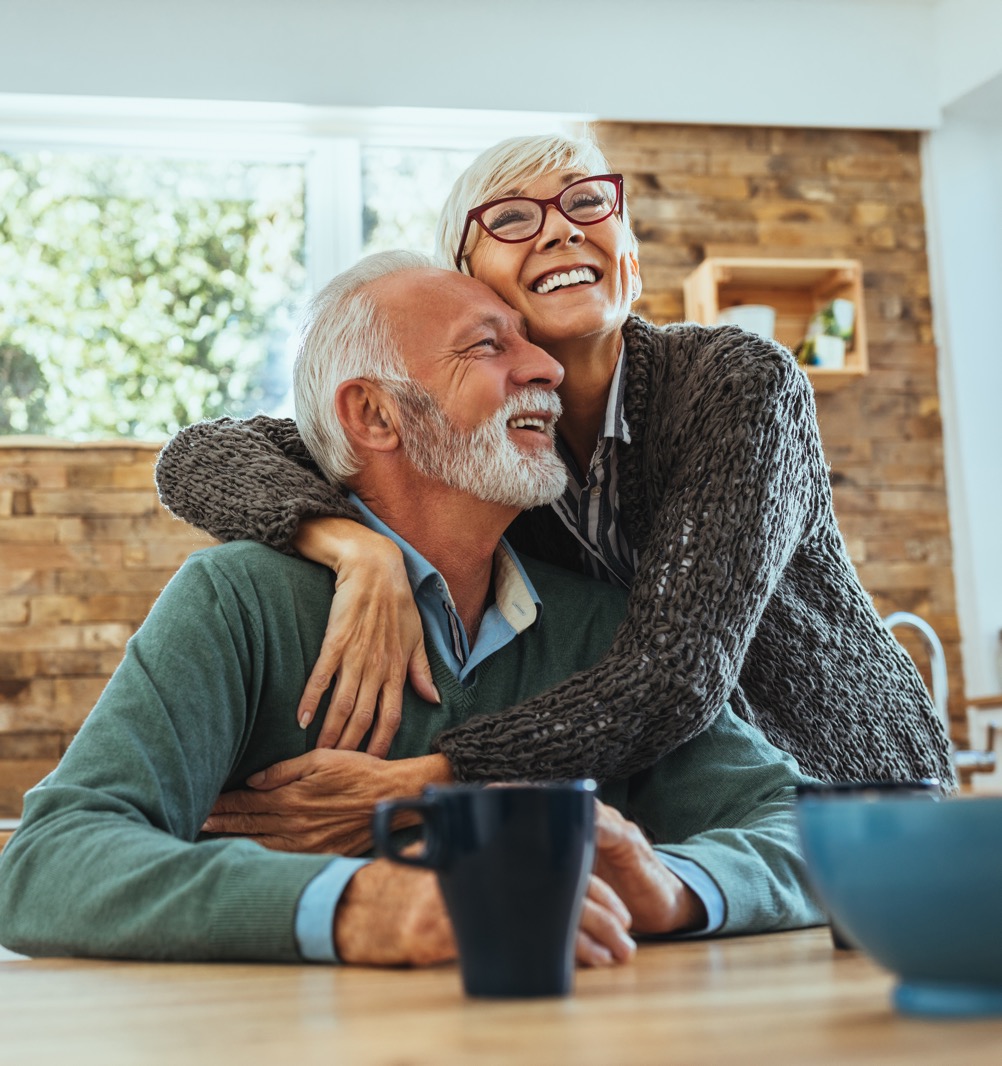 What do you want your legacy plan to say about you?
That you were:
Generous?
Thoughtful?
Practical?
Organized?
A carefully crafted legacy plan may:
Provide peace of mind
Provide control after you pass
Create a greater harmony within the family
[Speaker Notes: Let me start by asking you a question. 

[Read question on slide]

Remember, leaving a legacy that continues long after you are gone should be about far more than just the assets you pass to your heirs. Couldn’t it also incorporate your desire to be not only generous, but thoughtful, practical, and organized?

Any plan takes time and care to develop. A carefully thought-out legacy plan can be one of the greatest gifts to yourself and especially to your loved ones. Why? (Read bullets)

Providing peace of mind—for both you and your loved ones.

A plan can also provide a better sense of control in terms of how your legacy plan will play out after you are gone, if that is something that is important to you.

And a carefully crafted plan can create greater harmony within your family. Death of a family member is likely at the top of the most stressful life events right next to divorce, financial challenges, and the loss of a job. A pre-established plan can at least ease some of the burden that our families feel during the grieving process.
 
With that in mind, let’s look at the various components that you should consider when creating a legacy plan.]
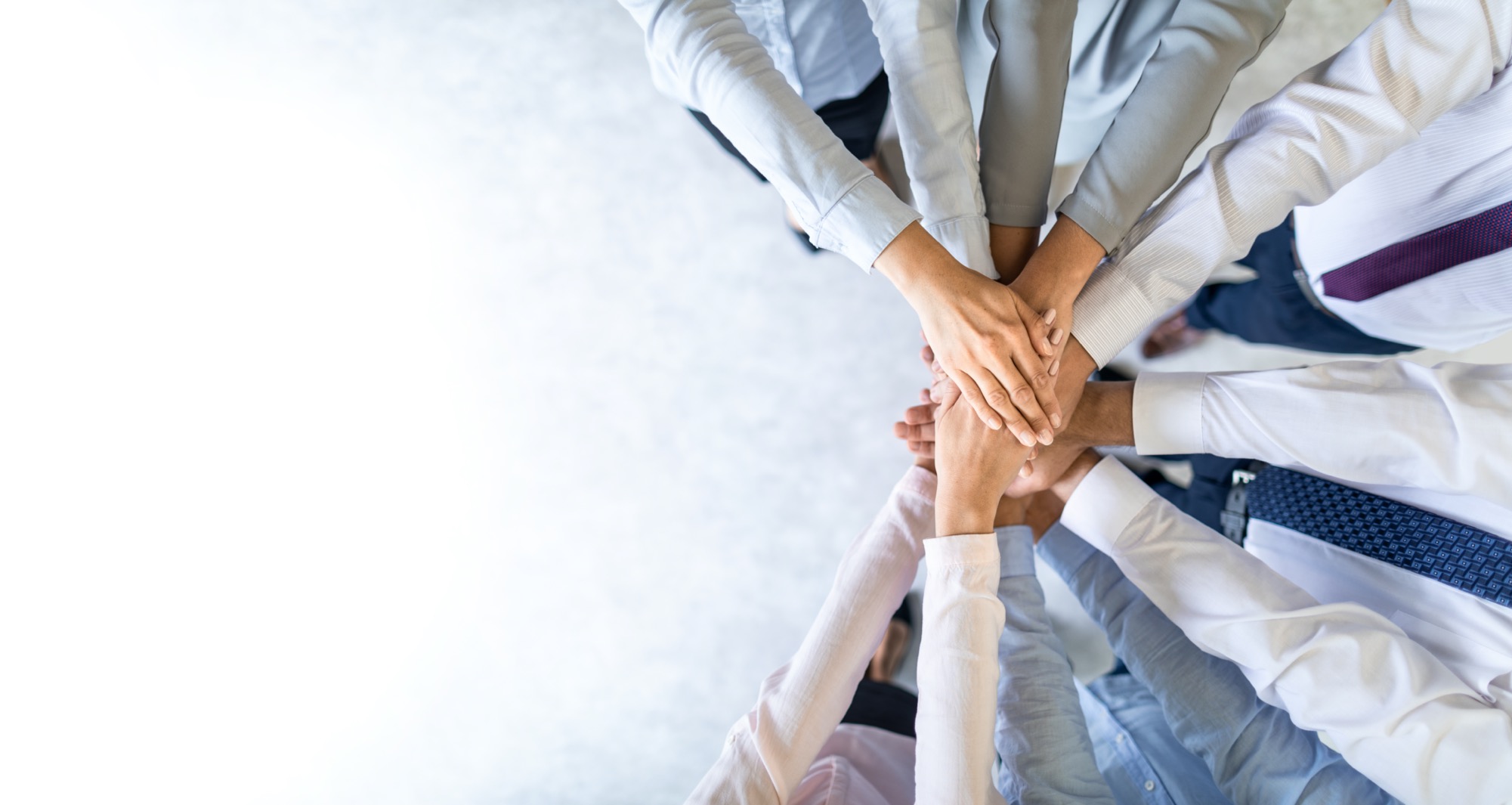 It Takes a Team
Attorney
CPA
Financial Professional
[Speaker Notes: First, it’s important to understand that creating an estate plan can take a team of people to make it a reality. Usually, it requires three different kinds of professionals. An attorney can help prepare legal documents like wills and trusts, and help you understand relevant estate laws. A CPA can advise you on tax considerations. And a financial professional can help you find the products that meet the needs of your plan.]
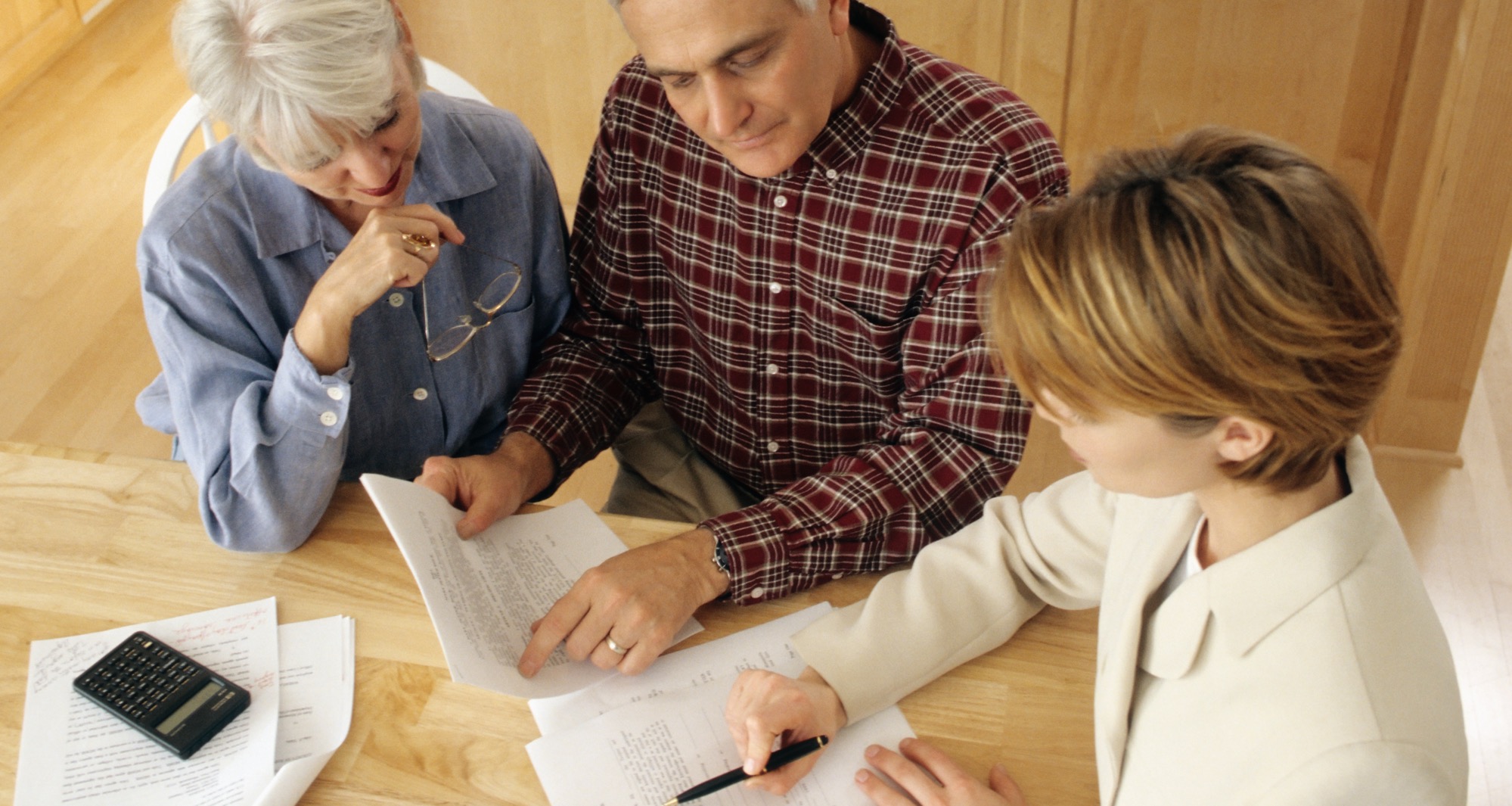 The Essentials to Any Estate Plan
Will – a legal document that outlines your wishes for the distribution of certain property or the care of minor children
Dying without a will—”intestate”
Your state’s law will dictate how and to whom your property is distributed
Advanced Healthcare Directive “Living Will” – allows you to outline your wishes with respect to healthcare and end-of-life planning
Durable Power of Attorney – gives someone else power to act on your behalf, even if you become incapacitated
Step 1:
Make Sure You Have These Three Legal Documents
[Speaker Notes: At the most basic level, any basic estate plan, regardless of wealth or complexity within your financial situation, should begin with these three important legal documents. This should be Step 1. An attorney can help prepare these.

[Read 3 must-have documents on slide]

Without these, you cannot be assured that your loved ones will inherit what you leave behind the way you intended. Outlining the disposition of your property through a will and guiding your family when faced with end-of-life care decisions or empowering them to make decisions when you cannot through a durable POA, are all ways to lessen the stress and burden on your loved ones during these difficult situations.

[Read statistics on slide]

I think we all naturally have a “do it later” mentality when it comes to basic estate planning, even despite the fact that our loved ones are so important to us and the idea of leaving them to figure it all out isn’t an idea that appeals to us. I encourage you to take Step 1 as your first step to taking control of your own peace of mind.]
List of financial assets
Legal documents and their location
Marriage, birth, divorce documents
Titles/deeds to property
Beneficiary designations
Insurance policies
Account statement and account numbers
Copy of trust(s)
List of trusted financial professionals
Passwords
List of personal property that you wish to go to specific family members
Step 2:
Create an Inventory for Safe-Keeping
[Speaker Notes: One of the keys to creating peace of mind for both you and your loved ones is Step 2. Creating an inventory will help ensure that your loved ones can follow through on the legacy wishes as you planned them and make it far less stressful in the process. 

For example:

[Read list on slide]

Keep this inventory in one place and, ideally, provide a copy to a trusted family member or friend for safe-keeping. Consider enlisting a family member to share what you want to accomplish and including them in the meetings with your financial and legal professionals.]
Probate
Will or state laws of intestacy (without a will)
Asset Ownership
Jointly-held property
Community property
Trust-owned property
By Contract
Beneficiary designation
Payable on death/transfer on death
Step 3:
Review Ownership Structure of Your Assets
[Speaker Notes: Step 3 is to understand the basic methods of estate transfer and to review the ownership structure of your assets to ensure that they align with how and to whom you want your property to pass. The main categories are these:

[Read Slide]

Because assets pass by varying methods, let’s look at each method and examples of assets that may fall into each category.]
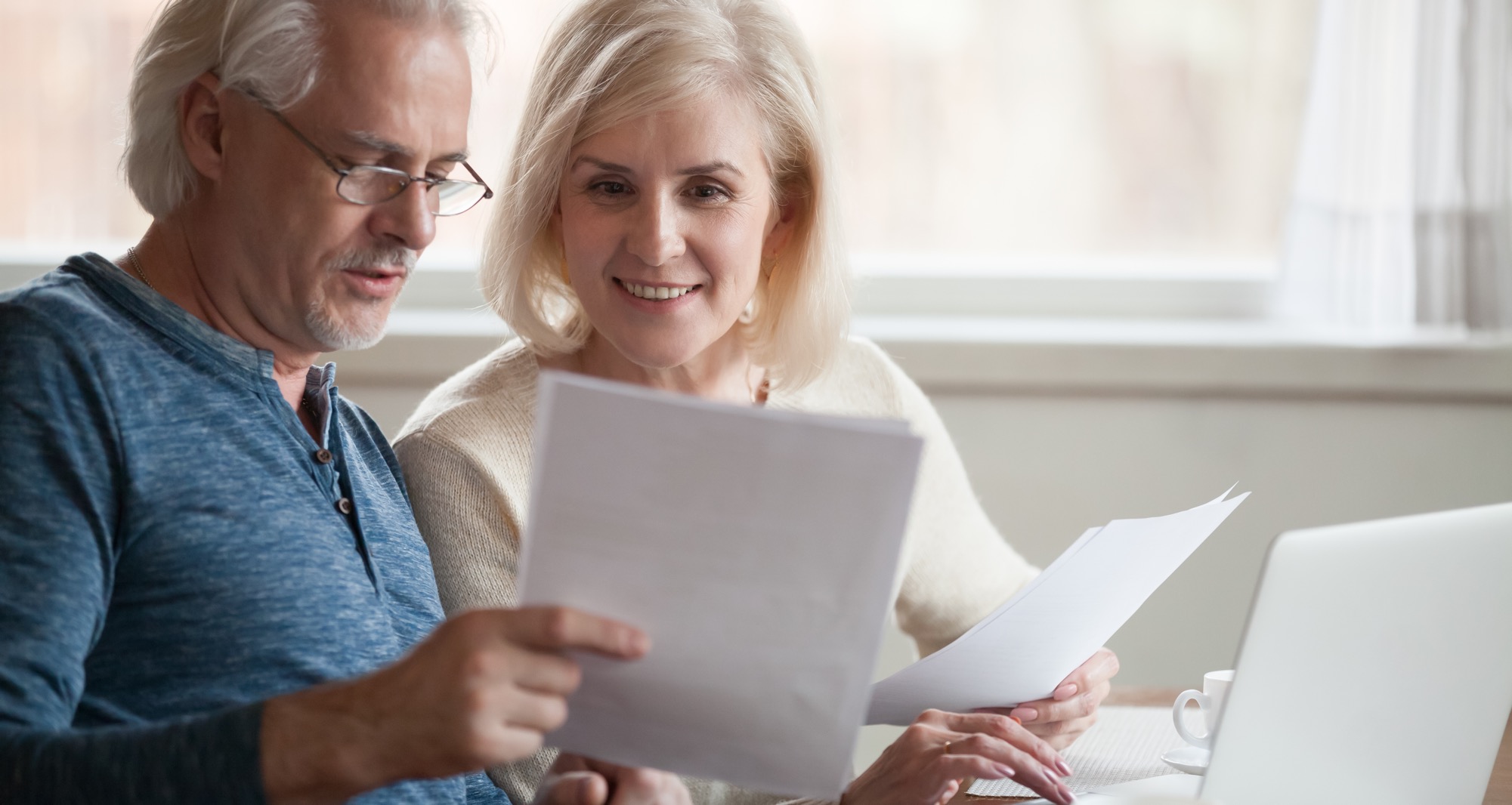 Methods of Estate Transfer
What is probate? The process of proving a last will and testament, distributing the deceased’s property or the process an estate must go through if there is no will (state law will dictate distribution)
Dying without a will – intestate

Examples of probate assets:
Property owned solely in the name of the deceased
A share of property owned as tenants in common
Other property, by default, if no valid beneficiary on file at time of death
Matter of public record
#1 – Probate
[Speaker Notes: Most, if not all, of you have a certain level of familiarity of a last will and testament and what it is designed to do. But what does the term “probate” mean?

[Read definition of probate on slide as well as intestate definition]

Examples of property that might go through probate are property owned solely by the deceased or a share of property owned as tenants in common. And sometimes assets that would not normally be required to go through the probate process unfortunately end up there, if, for example, no beneficiary was named on an IRA. This can add additional stress on loved ones and can postpone an inheritance you intended for them, and can even have unintended tax consequences.

Also, any assets that go through probate are a matter of public matter, including your last will and testament. The public disclosure of the disposition of assets can be avoided in many cases by other methods of estate transfer. Which brings me to the next method – asset ownership.]
Jointly-owned property
Joint tenancy with rights of survivorship – pass to the surviving owner
Examples: brokerage account, real property
Community property
Passes to the surviving spouse automatically at death
Examples: wages earned, personal effects, home
Trusts
Living Trust
Testamentary Trust
Irrevocable Trust
#2 – Asset Ownership
[Speaker Notes: The second method of estate transfer is asset ownership, or how your property is titled.

[Read slide]]
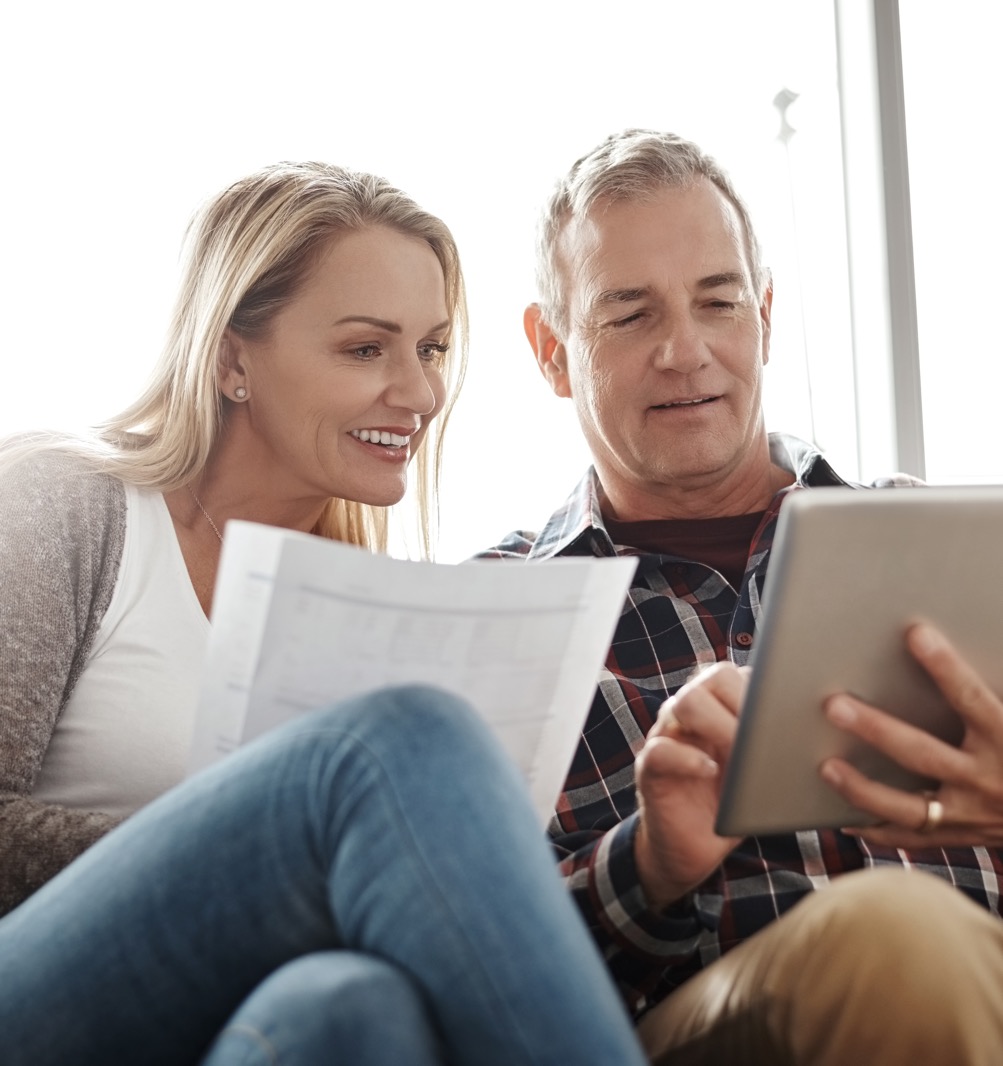 Benefits of a Trust
Maintains privacy—doesn’t have to be filed in probate (in most cases)
Allows for control of asset disbursement after death
May protect a spendthrift beneficiary from immediate access to trust assets
Tax planning
Charitable planning
May transfer assets out of an estate
[Speaker Notes: Let’s look at some reasons why you may consider adding a trust to your overall estate plan.

[Read slide]
 
Trusts, as you can see, serve many needs, but, as we just mentioned, caution must be taken when titling assets to a trust to ensure that one set of needs are solved by the trust, while an entirely different set of needs isn’t considered, such as the potential tax issues just discussed.]
By Contract:
IRA, 401(k) plan, or pension plan
Life insurance
Payable on death bank account or savings bonds
Securities registered in transfer on death form
Methods ofEstate Transfer
[Speaker Notes: Another method of transfer is by contract or by beneficiary designation. Types of accounts that can pass this way are the following:

[Read slide]

If you are like most, your IRA or your company-sponsored retirement plan, is likely one of the largest sources of retirement savings you might have, outside of Social Security. These types of plans pass to the beneficiaries you name; (or to your estate, if you don’t name one) so, it is important that you not only review your beneficiary designations often, particularly as you transfer your retirement savings to different custodians, you switch jobs, retire, or experience a life changing event. Some of the most critical missteps can be avoided if you make this part of your annual routine when meeting with your trusted financial professionals.]
Failing to revise a designation after alife-changing event
Naming a minor as a beneficiary
Failing to name a contingent beneficiary
Not considering the impact of income taxes on your loved ones
Unintentionally disinherited a loved one
Forcing an asset to go through probate by naming/defaulting to the estate
Delay to intended heirs
Administrative expenses
Access to creditors
Disinheritance
Beware ofThese Common Beneficiary Mistakes
[Speaker Notes: Making mistakes with respect to assets that pass by beneficiary is one of the most frequent issues that we encounter, so making sure this doesn’t happen to you is one of our top priorities. Let’s look at a few common beneficiary mistakes.

[Read slide.]]
Check off these mental boxes:
Have I named beneficiaries on all my accounts?
No beneficiary = no control
Defaults to the terms of the contract
Is my beneficiary designation up to date?
Have I listed a contingent beneficiary?
Have I named my estate as beneficiary of any of my accounts?
Estate = probate
Have I experienced any life-changing events that could affect my beneficiary designation?
Has my child beneficiary reached the age of majority?
If one of my beneficiaries pre-deceases me, who will receive his/her intended share?
The Importance of Naming Beneficiaries
[Speaker Notes: I cannot express enough the importance of routinely doing a self-check of your beneficiary designations. Many unintended consequences can be avoided by making this part of your estate plan annual check-up.

[Read Slide]]
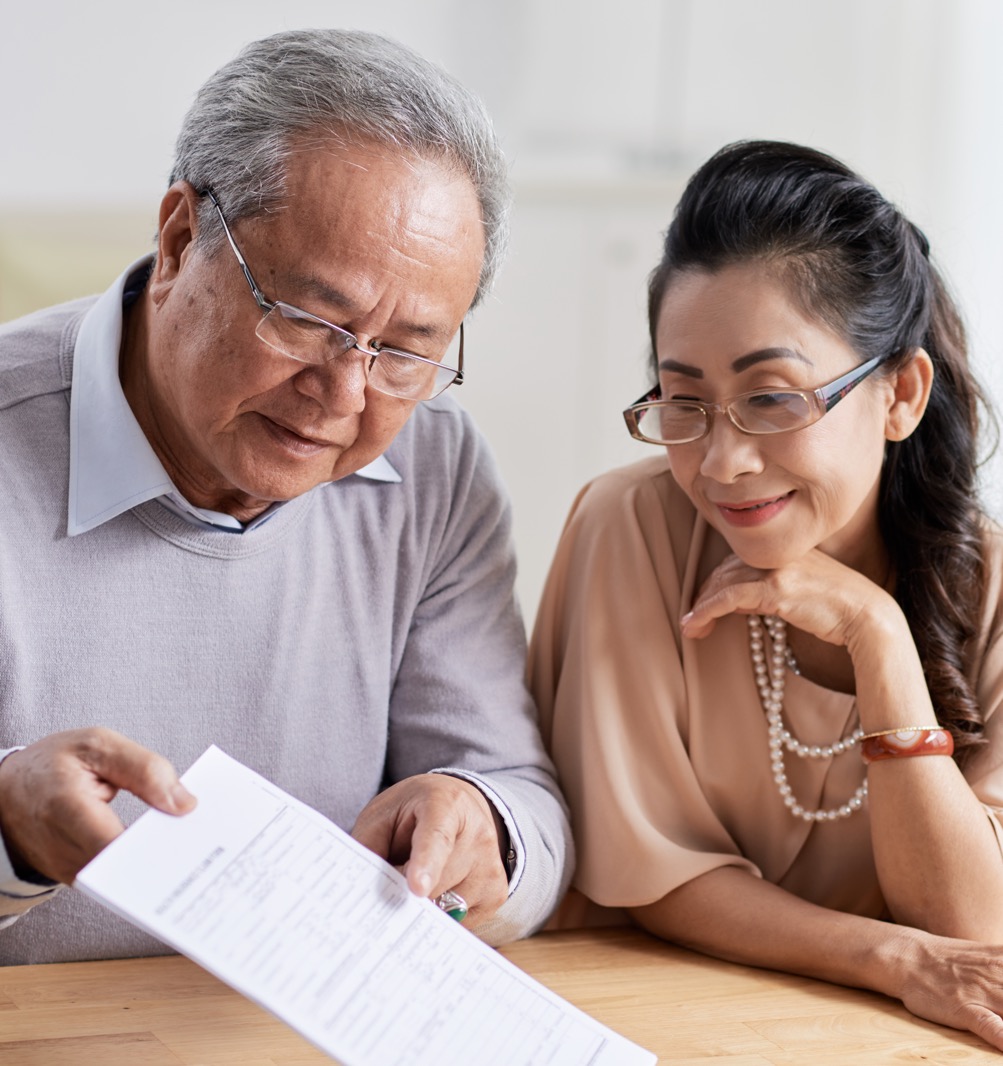 When a BeneficiaryPre-Deceases You
Per Capita vs. Per Stirpes

Per Capita:
Latin for “by the head” – property is split equally among surviving beneficiaries at the same level
Generally, the default method unless otherwise specified
Per Stirpes:
Latin for “by the root” – Deceased beneficiary’s share passes to his/her heirs
www.investopedia.com Per Stirpes vs. Per Capita, September 2019.
https://www.investopedia.com/terms/p/perstirpes.asp
[Speaker Notes: [Read slide]

Example: Jane names her children, Jack and Allison, in equal shares as primary beneficiaries of her IRA. Jack has two children. He pre-deceases Jane. Jack’s children receive nothing and 100% of the IRA goes to Allison.

Back to Jane: If Jack pre-deceases Jane, Jack’s two children will receive 25% each of his 50% share.

Jane’s IRA beneficiary designation should read:
“My children, Jack and Allison, in equal shares, per stirpes.”

These examples illustrate the importance of putting forethought into how you want your asset to ultimately pass. For example, do you want your remaining child/children to inherit the other child’s share, or do you want that child’s share to pass to your grandchildren? Once you have answered that question, make sure that your beneficiary designation aligns with your wishes to avoid unintended consequences later. Adding “per stirpes” on your beneficiary form for each contract will ensure that, if the unexpected happens, your grandchildren will be who receives your child’s share, if that is what you would like to happen.]
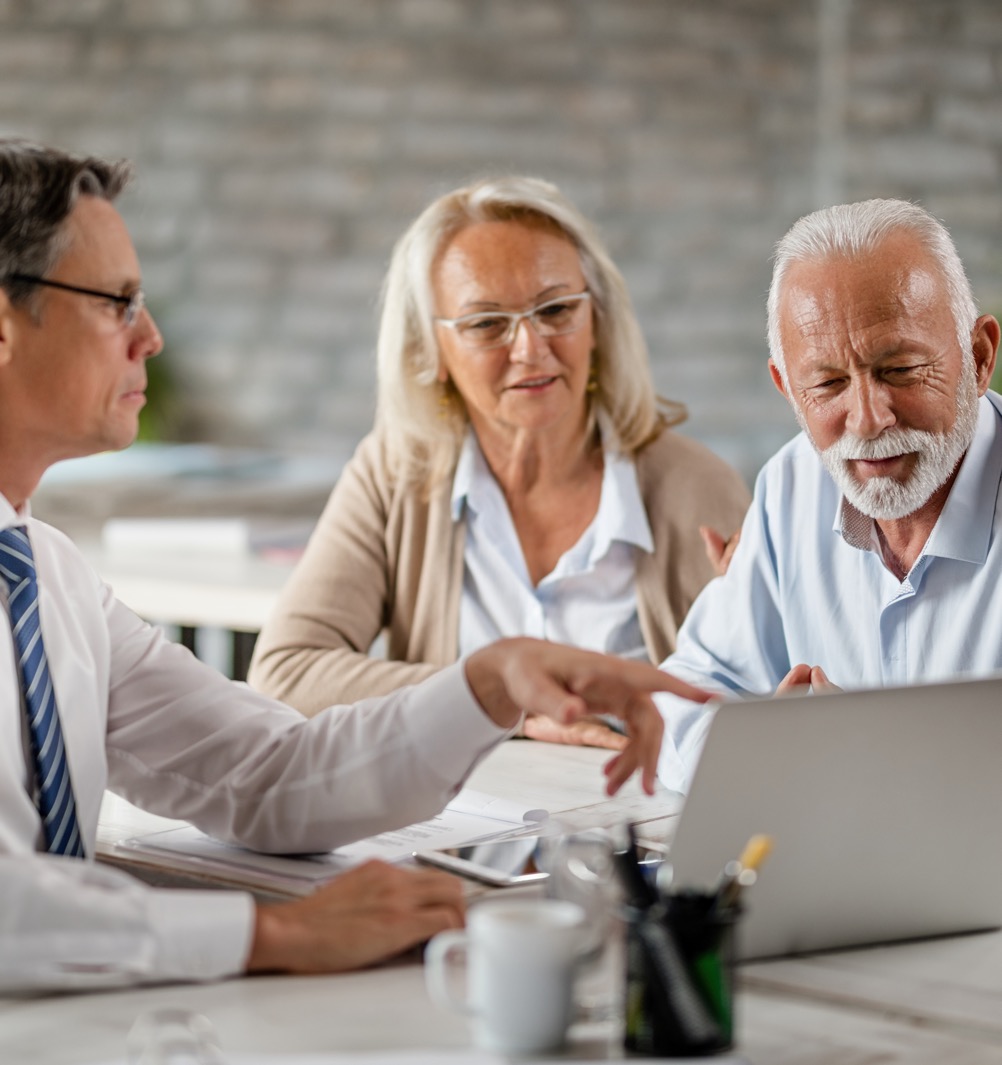 You Should Know the Answers to These Key Questions
What distribution options do my beneficiaries have?
How do I protect my spouse?
Do I want or need to maintaincontrol of how my beneficiariesreceive their inheritance?
What are the tax consequences tomy beneficiaries at my death?
[Speaker Notes: So far, we have outlined beneficiary mistakes to avoid. Beyond that, you should ask questions, lots of them if necessary, to gain a clear understanding of how your contracts will pass to your loved ones.
Here are some key questions that you should know the answers to:

[Read Slide]

Asking the right questions helps you better navigate not only your own retirement plan, but empowers you with the information you need to make the choices that most match your legacy planning wishes.]
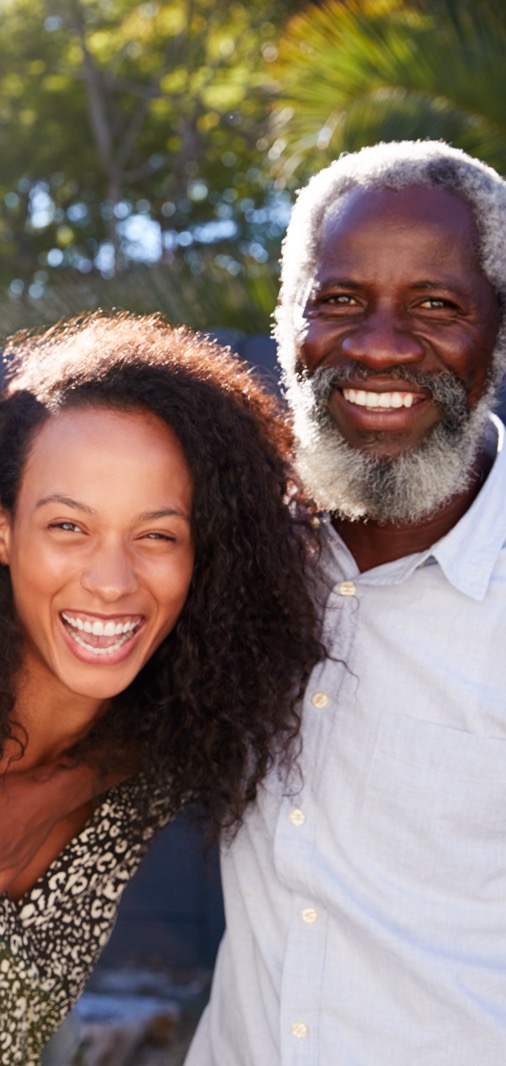 Recent changes under the Setting Every Community Up for Retirement Enhancement (SECURE) Act may affect the options available to your beneficiaries of your workplace retirement plans and IRAs
If you’re married, understanding the options available to your surviving spouse can help ease the burden of transitioning the accounts later
If control of how your assets payout is important, consider consulting a legal professional to determine if a trust is necessary within your plan
Understand the tax implications to your beneficiaries to ensure they also align with your legacy plan
Some Considerations
[Speaker Notes: [Read Slide]

I cannot stress enough the importance of taking control of the future now by asking questions and understanding your options. Planning considerations like these may lead to a desire to change a current course of action to get a more favorable result later. Never apologize for asking questions of your estate planning team!]
Witness Your Legacy Play Out with Lifetime Gifts
Annual gift exclusion: $19,000 in 2025 per recipient ($38,000 per couple)* 
Exceptions:
Gifts to a spouse
Tuition or medical expenses you pay for someone
Charitable gifts (may also be tax deductible up to annual limits) *Gifts above the annual exclusion reported on federal gift tax return (IRS Form 709) and deducted from unified lifetime gift and estate credit exemption

2025 Limits to Unified Gift and Estate Tax Exemption:
13.99 million – individual | 27.98 million – married couple
Unused exemption is portable to surviving spouse by election on estate tax return of first spouse
 
Gifts may help mitigate continued inflation of a large estate
IRS Revenue Procedure 2024-4 https://www.irs.gov/retirement-plans/revenue-procedures 
www.irs.gov Frequently Asked Questions about Gift Taxes, https://www.irs.gov/businesses/small-businesses-self-employed/frequently-asked-questions-on-gift-taxes#3
[Speaker Notes: Up until now, we have focused on leaving a legacy after you are gone. But there is an added benefit of using gifting strategies during your lifetime. Lifetime gifts can not only reduce the size of your taxable estate, but you get the benefit of witnessing the recipient’s use and enjoyment of your gift.

Talk to your CPA about options that meet your tax needs.

[Review Slide]]
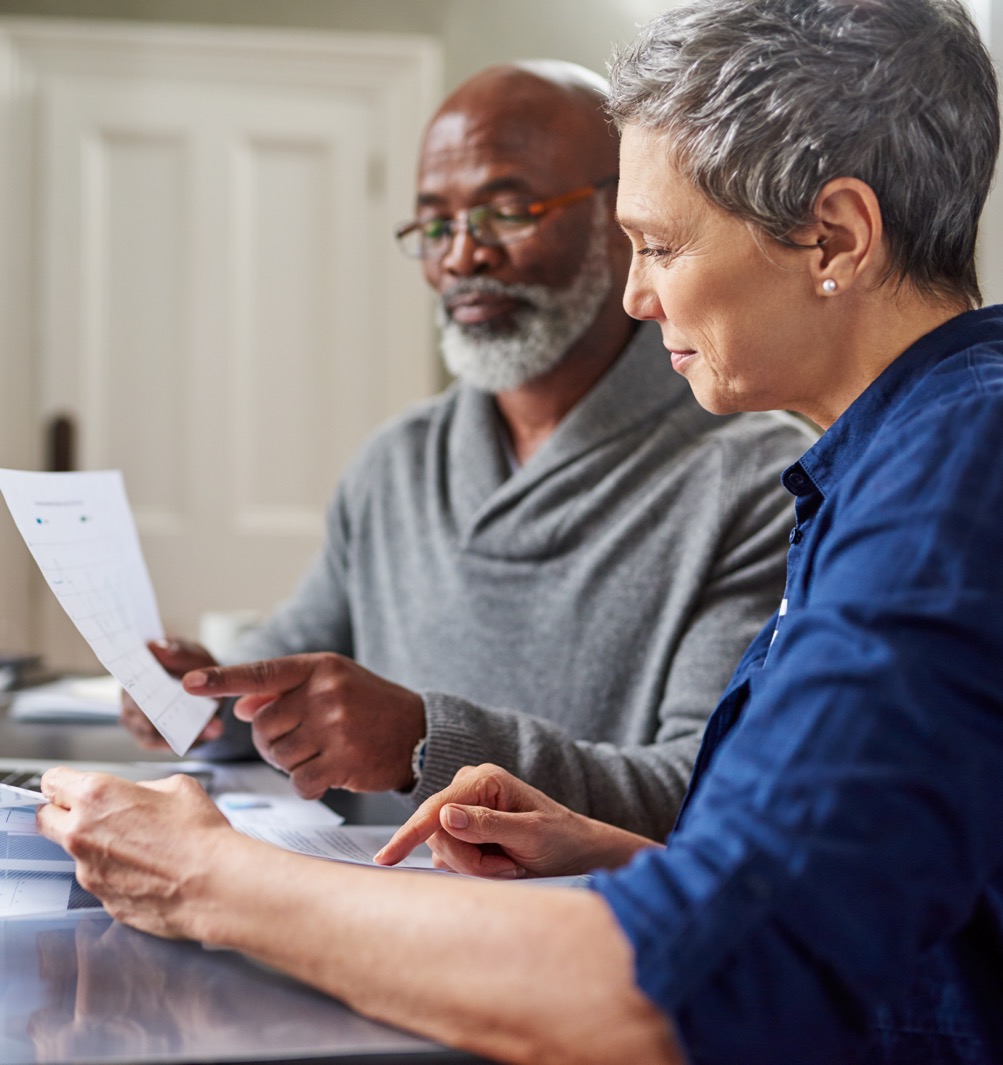 10 Steps to Creating Your Lasting Legacy
Thoughtfully consider what you want your legacy to say about you
Review (or create) your will, advance directives, and other essential estate planning documents
Take a frequent inventory of your assets and note changes to each
Routinely review your estate plan and beneficiary designations
Always name a primary and contingent beneficiary
Understand the impact of taxes on your legacy plan
Communicate your wishes to your family
Create a beneficiary/legacy planning guide for your loved ones with the information they will need to fulfill your wishes
Consider making lifetime gifts
Schedule an appointment with your financial, tax, and legal professionals to discuss your plan and consider inviting a family member or trusted friend
[Speaker Notes: I know I've covered a lot of information, but I hope that gave you some clear action steps you can take to create your own legacy plan. Here are 10 for you to think about:

[Read Slide]]
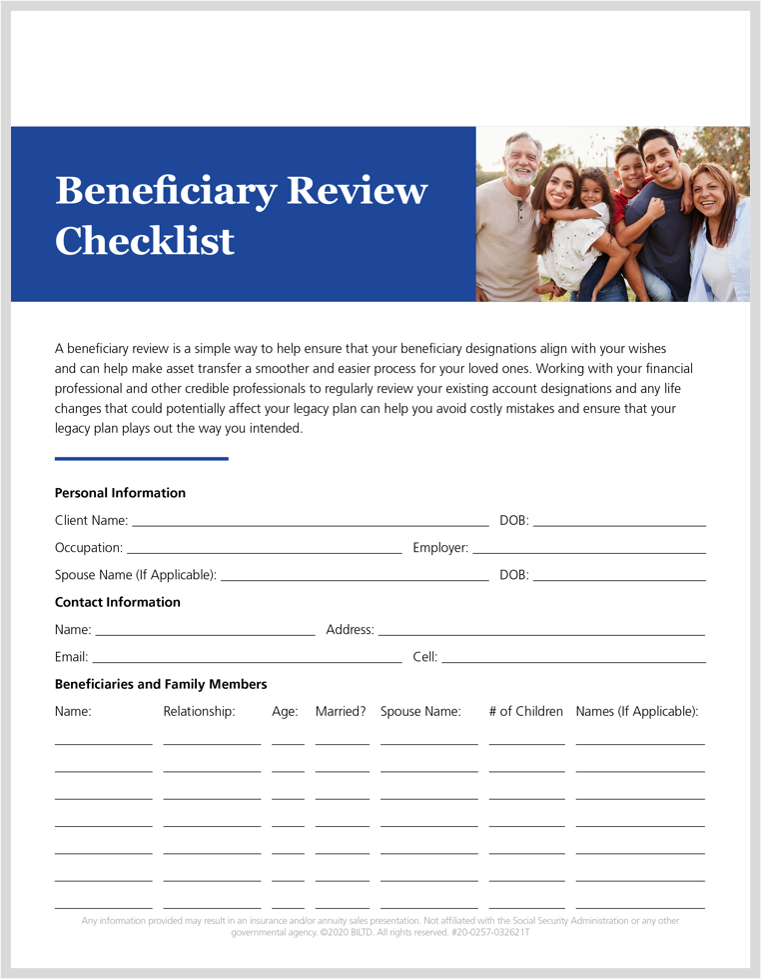 BeneficiaryReviewChecklist
XXX.XXX.XXXX
Get in Touch with us
your.email@website.com
www.website.com
Your Text Here.
Company Logo Here
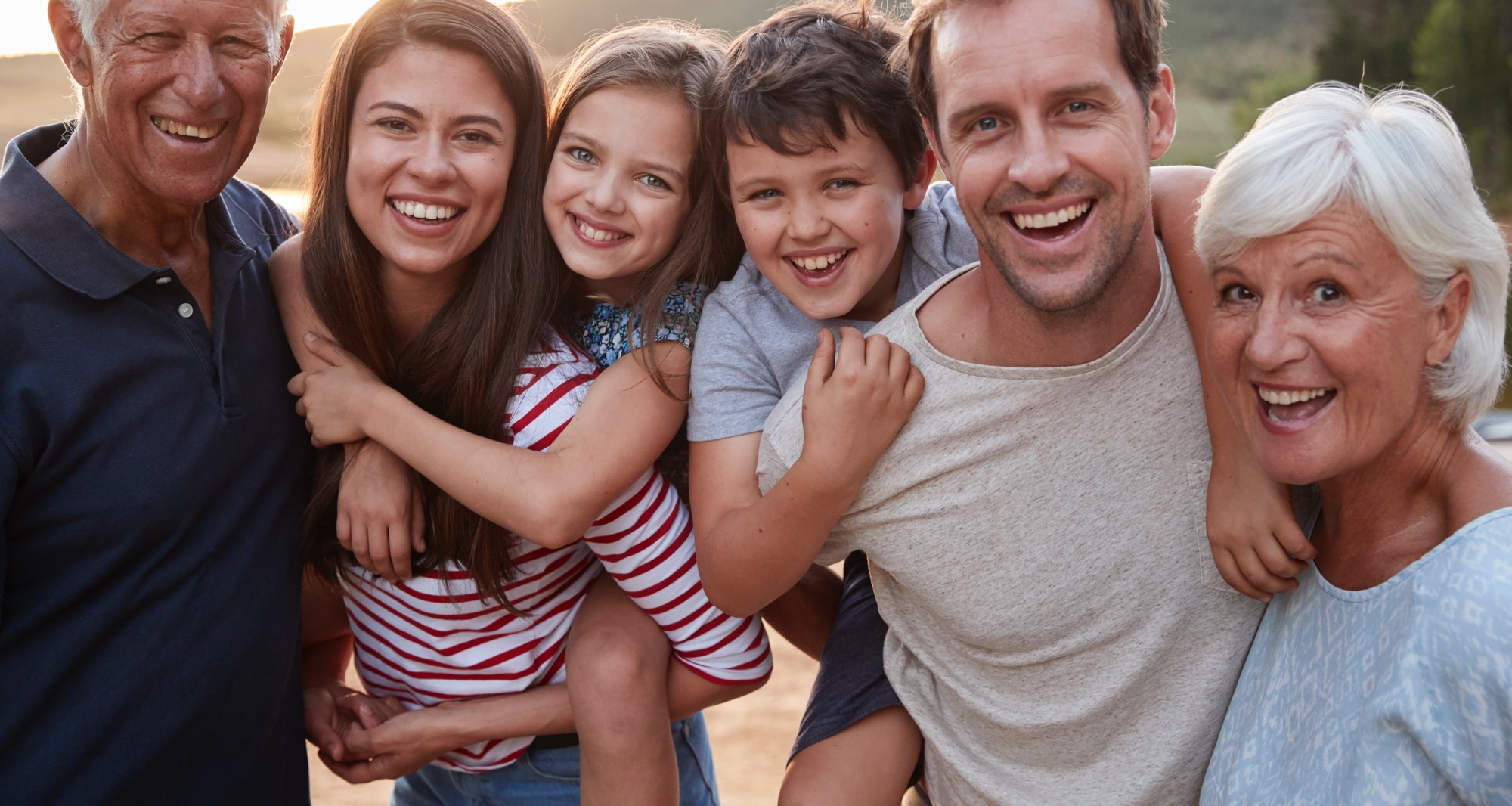 Thank You!